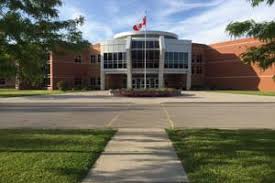 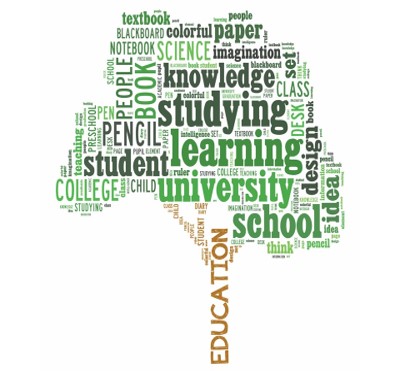 Returning grade 12s
GOOD / VALID REASONS TO RETURN
Why do you want to return?
BAD REASONS TO RETURN
Why do you want to return?
Gap year options
[Speaker Notes: The last slide showed the 18 compulsory credits

After that you require 3 more religion credits, and 8 optional credits.

 you need 40 hours of community service, as well as successful completion of the literacy test or course.]
It is okay to be undecided, as long you have a plan 
If there is a CHANCE you might return to HT for a 5th year, be sure to register with us by the due date: Feb 27th . 
If there is a CHANCE you might go to college, be sure to log in now and see if programs are open.
If there is a CHANCE you are going to work full time, start your job search now.
Undecided??
[Speaker Notes: Read slide]
Student activity fee
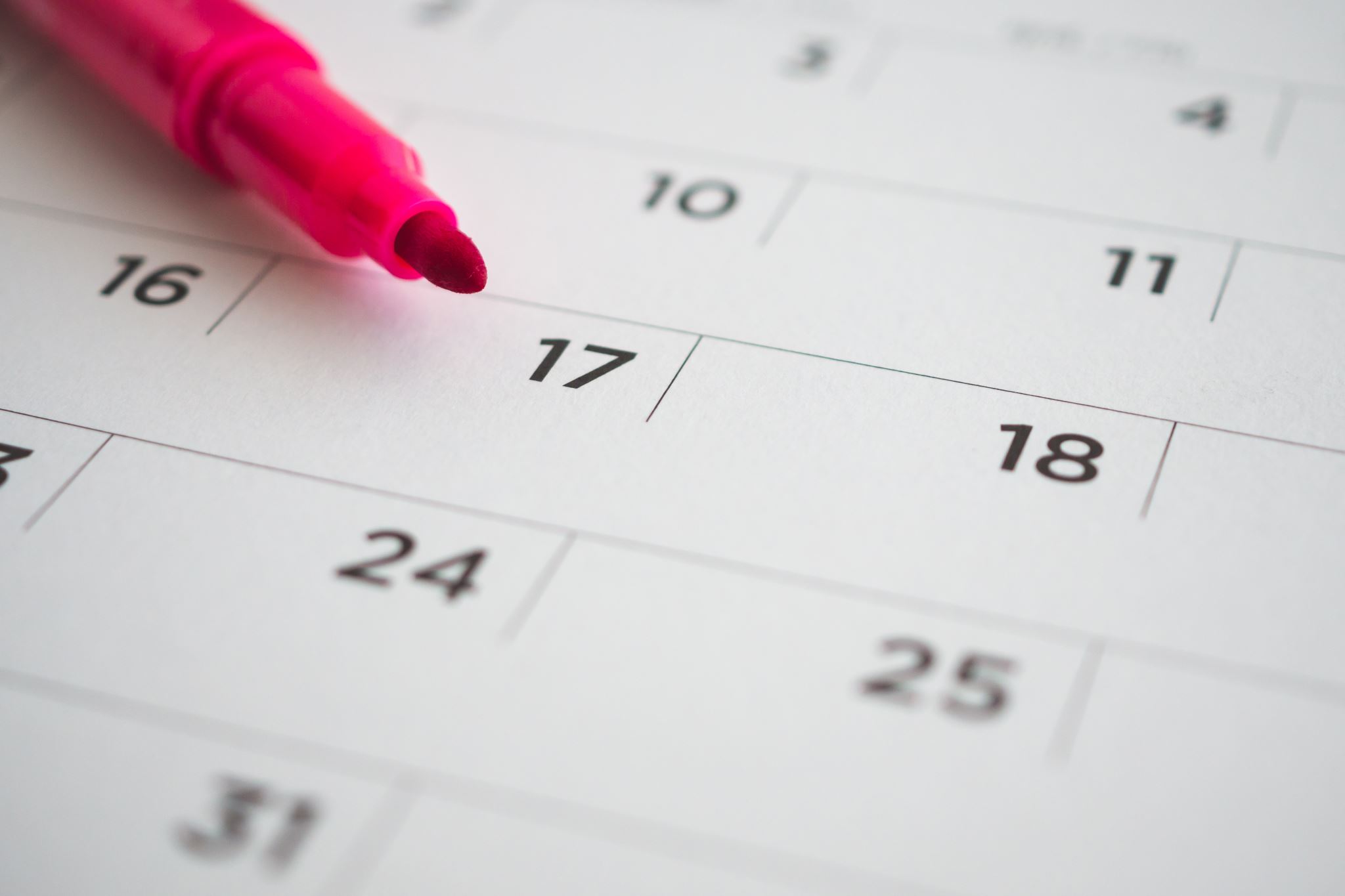 Minimum of 6 grade 12 U/M courses required

Check pre-requisites & required average @
https://www.ontariouniversitiesinfo.ca/
Plan Ahead – University Bound
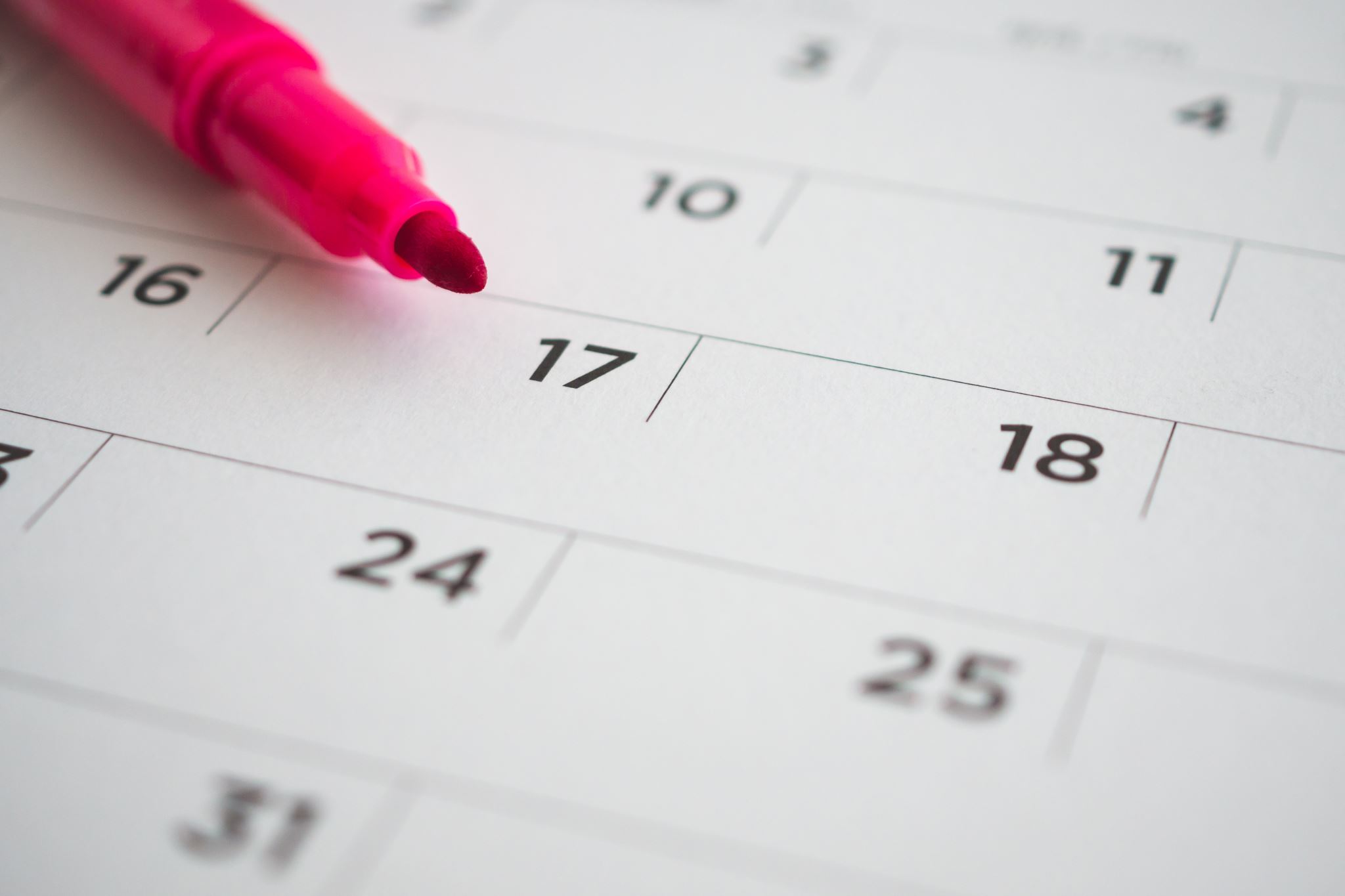 Check recommended courses and # of hours required
 www.careersintrades.com   
www.apprenticesearch.com
Plan Ahead – Trades Bound
Plan ahead - trades
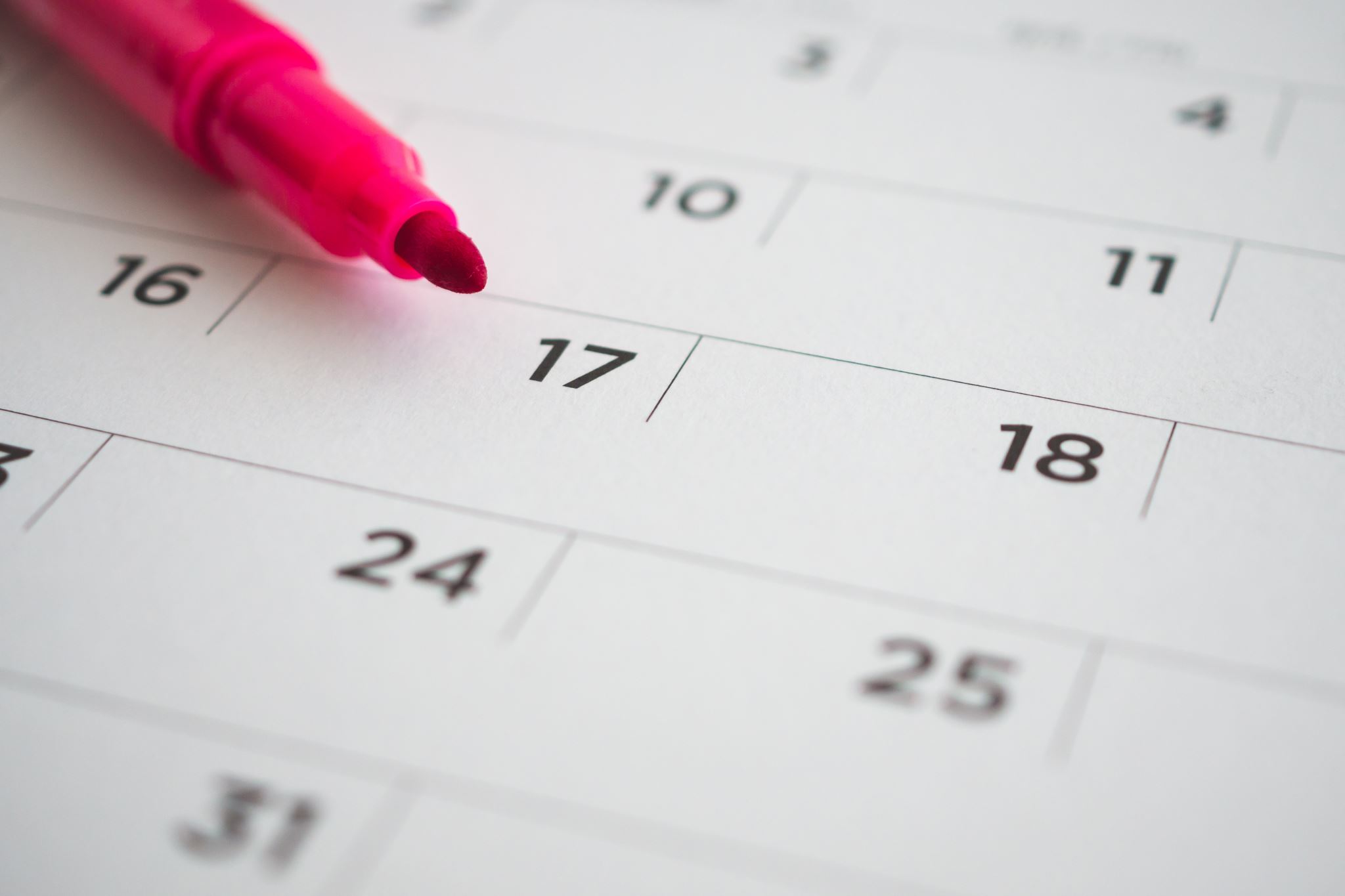 Check program prerequisites & minimum averages for competitive programs

Min 65% average for non-competitive programs

www.ontariocolleges.ca
Plan Ahead – College Bound
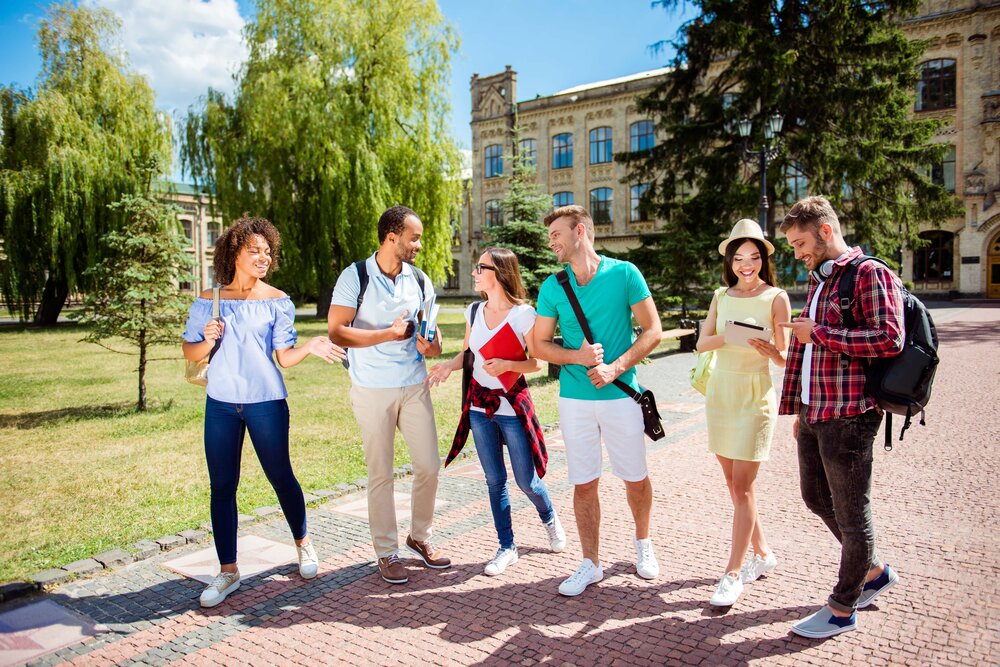 GO VISIT YOUR TOP 3 CHOICES OF SCHOOLS DURING SPRING OPEN HOUSES OR ON YOUR P.D. DAYS
Campus visits
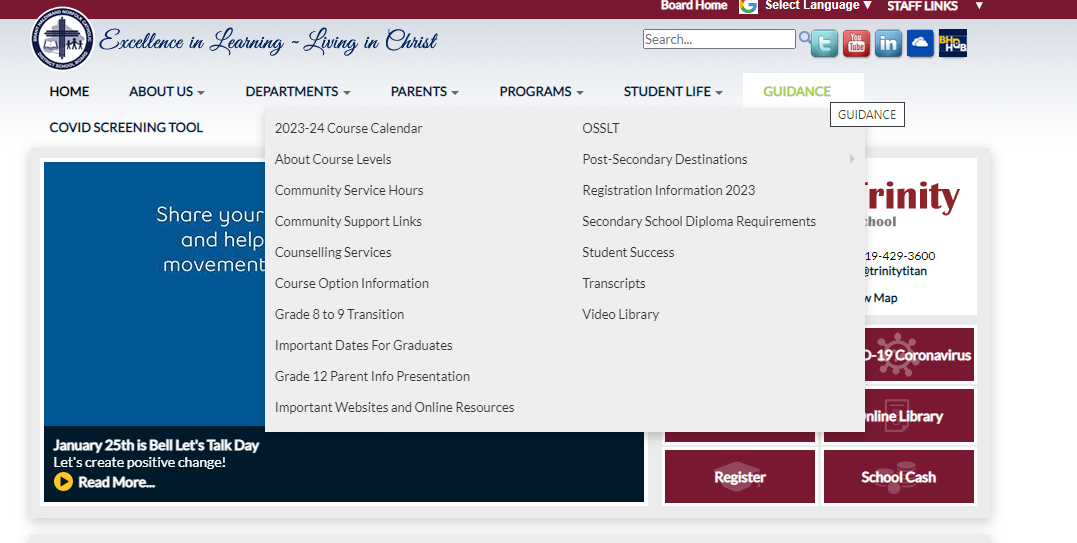 HOW DO I CHOOSE THE RIGHT ELECTIVES??
[Speaker Notes: I will quickly go through the elective choices you have for grade 11, but know that this information is found on our course guide which is linked here.  Please open this link and go to page 27 to find Holy Trinity course offerings.   You will also find our course offerings on MY blueprint once you log in.   Please note that grade 11 students can choose grade 11 and grade 12 electives.]
E-Learning
[Speaker Notes: DUE DATES - In order to save a spot in the classes you want for grade 11, you must SUBMIT your course selections by the due date – Feb 22.]
E-Learning
[Speaker Notes: DUE DATES - In order to save a spot in the classes you want for grade 11, you must SUBMIT your course selections by the due date – Feb 22.]
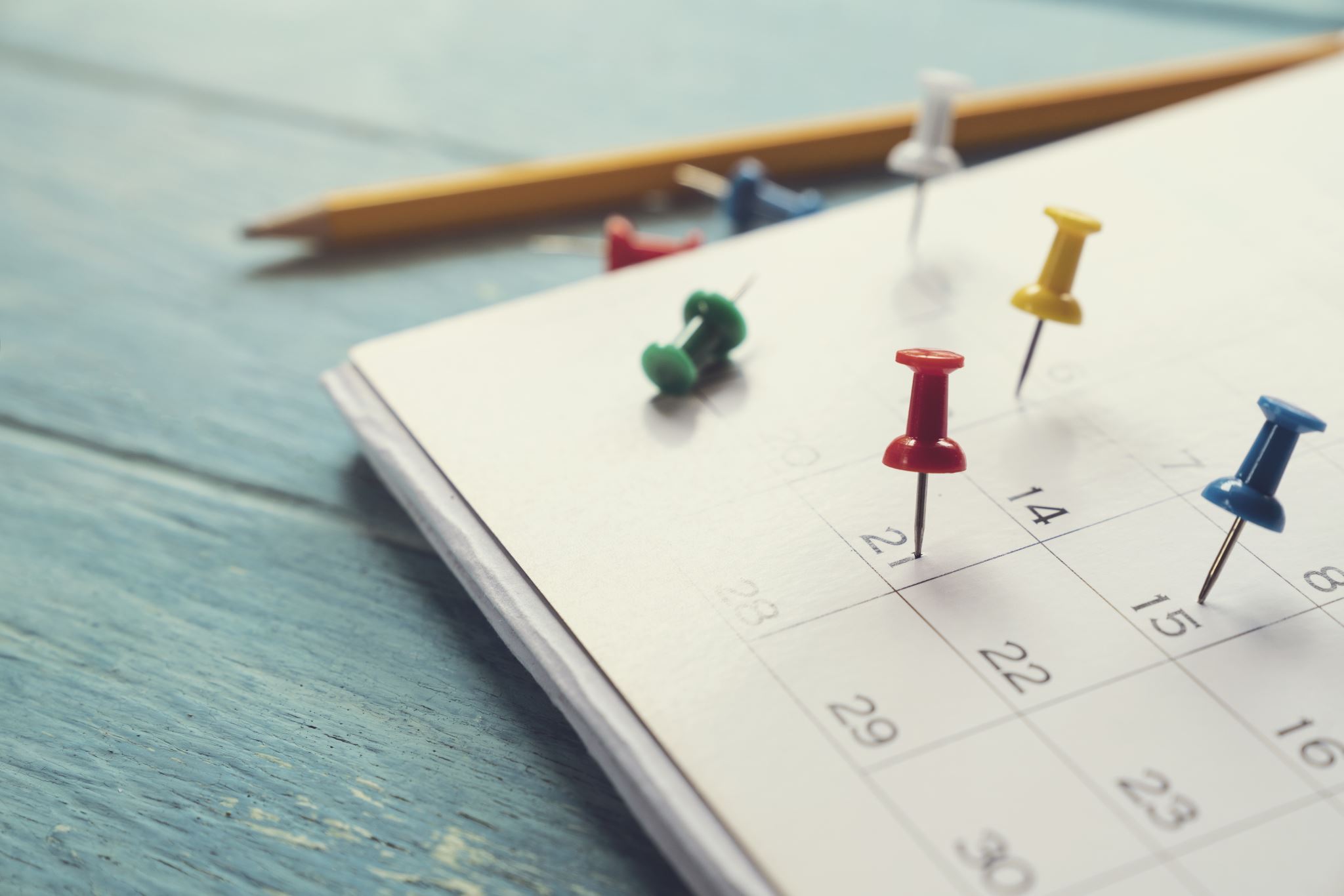 Summer School 2023
If summer school is part of your plan…take this into account when choosing courses.
You should choose your summer school courses BEFORE completing other course selection.
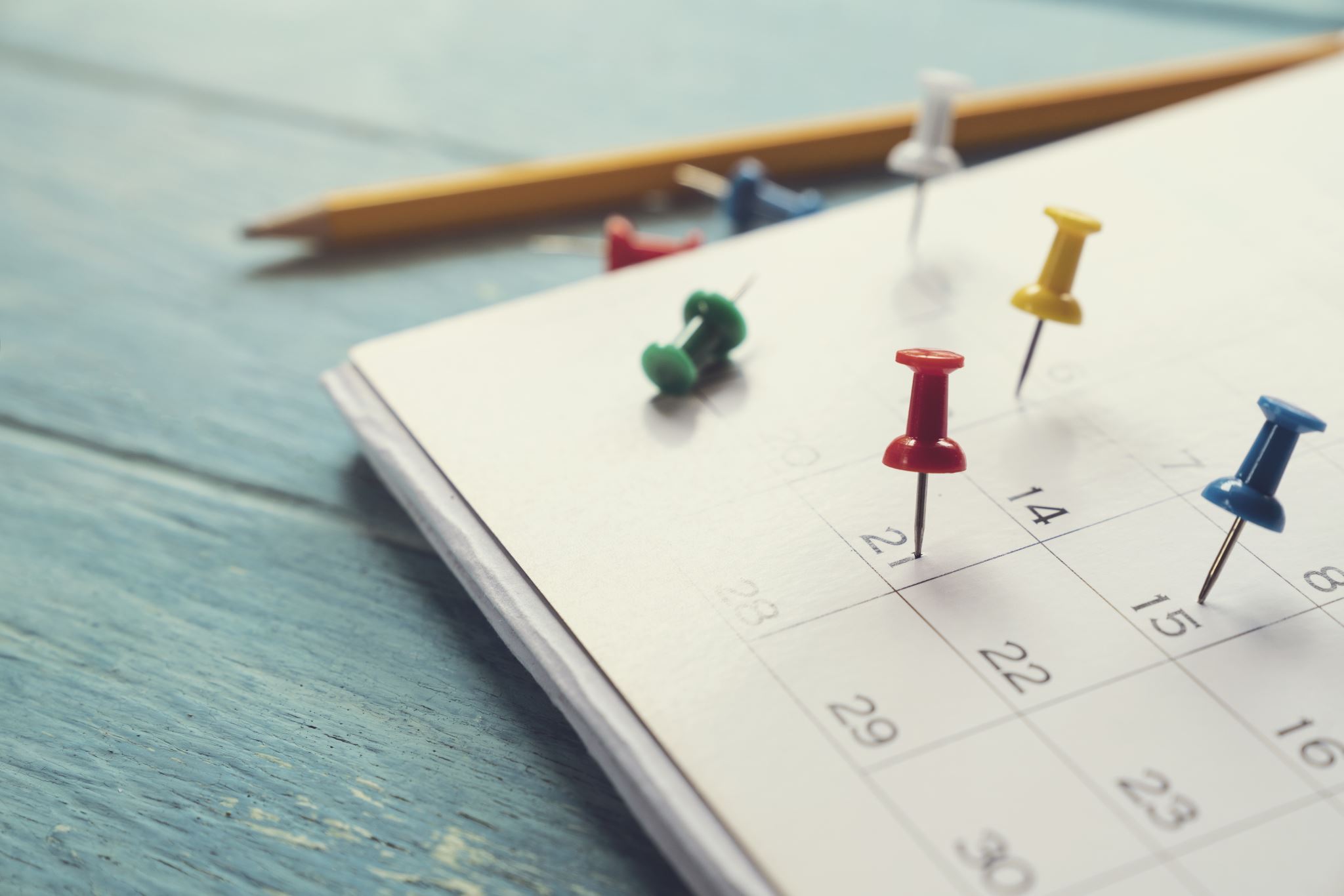 Summer School 2023
Grade 11 summer school choices
GRADE 11 Summer school choices
GRADE 12 SUMMER SCHOOL CHOICES
[Speaker Notes: Here are the grade 12 courses offered in summer school]
Due dates
[Speaker Notes: DUE DATES - In order to save a spot in the classes you want for grade 11, you must SUBMIT your course selections by the due date – Feb 22.]
Permission granted
[Speaker Notes: DUE DATES - In order to save a spot in the classes you want for grade 11, you must SUBMIT your course selections by the due date – Feb 22.]
How do I register?
ALTERNATE CHOICE
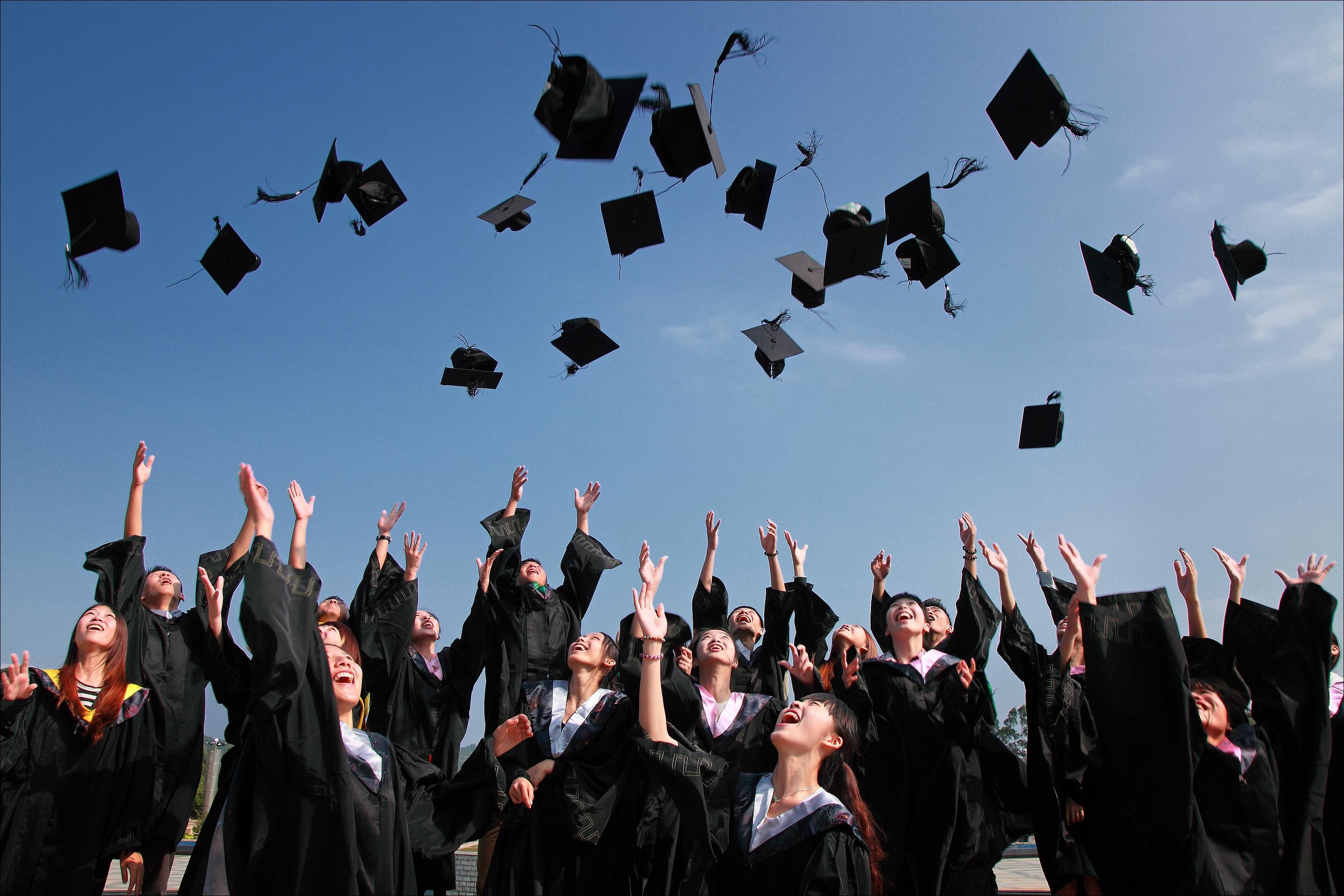 REMEMBER…
It is your future, and it is important to consider all post-secondary options
Choose wisely
QUESTIONS /HELP
[Speaker Notes: That concludes the powerpoint part of my presentation for today.  

If you have any questions, or require assistance please email your guidance counsellor to set up an appointment.]
How do I register?
[Speaker Notes: Now I will take you to our school website .. To show you how to find this presentation, as well as to remind you how to use MY BLUEPRINT to sign up!]